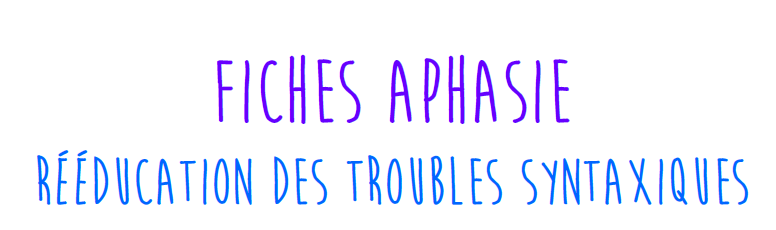 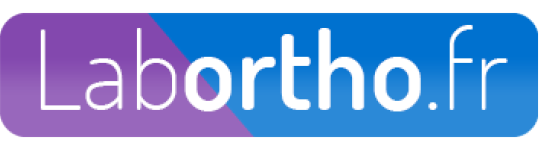 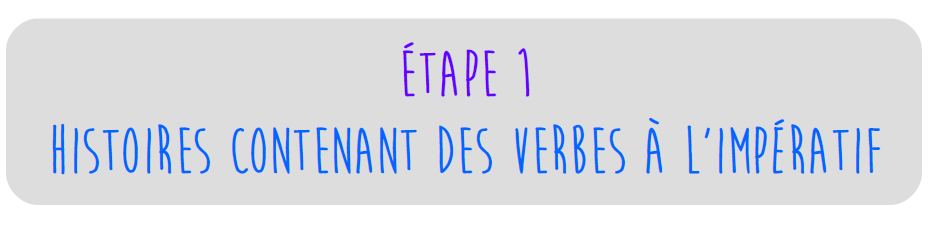 Montage Agnès Desjobert octobre 2015
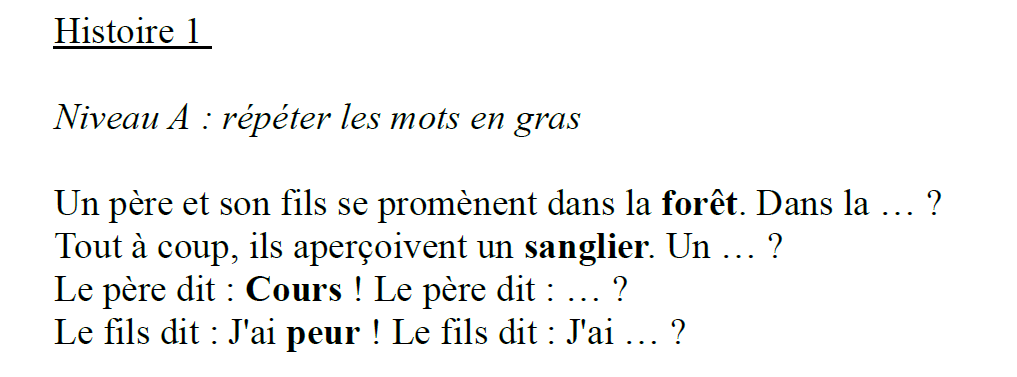 peur- sanglier – cours - forêt
Un père et son fils se promènent dans la ……

Tout à coup, ils aperçoivent un ………..

Le père dit : « …………. !»

Le fils dit :  « J’ai ………..! »
Un père et son fils se promènent dans la ………

Tout à coup, ils aperçoivent un ……….. .

Le père dit : « …………. !»

Le fils dit : «  « J’ai ………..! »
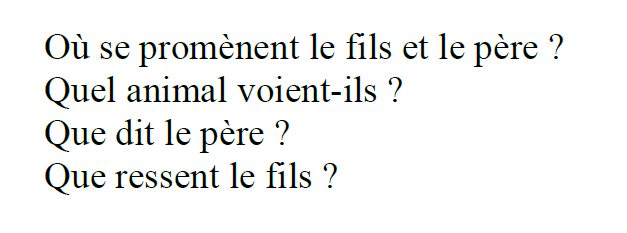 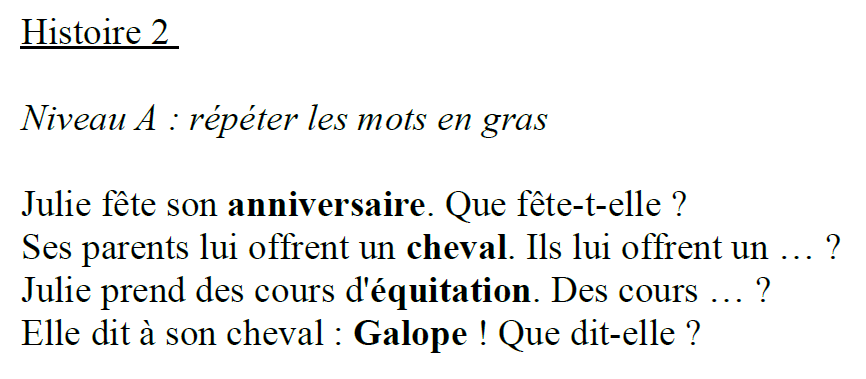 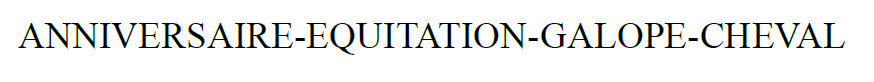 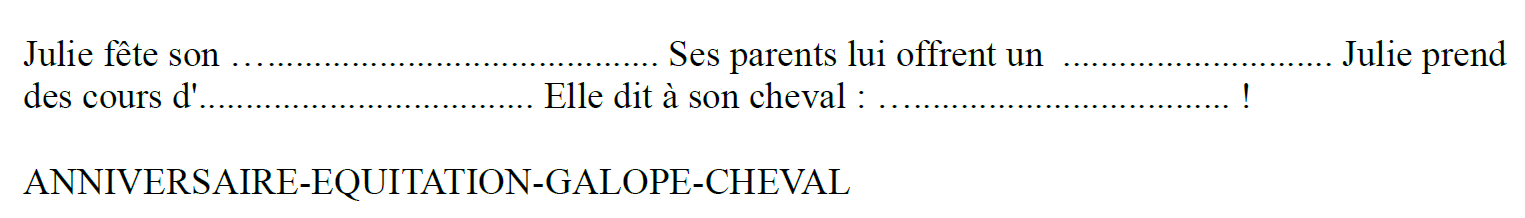 Julie fête son ……………….

Ses parents lui offre un …………..

Julie prend des cours d’………….

Elle dit à son cheval : « …………! »
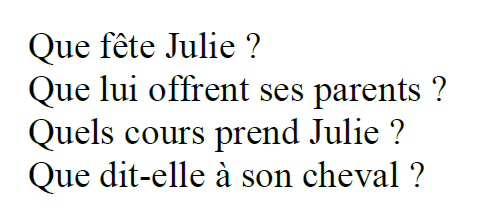 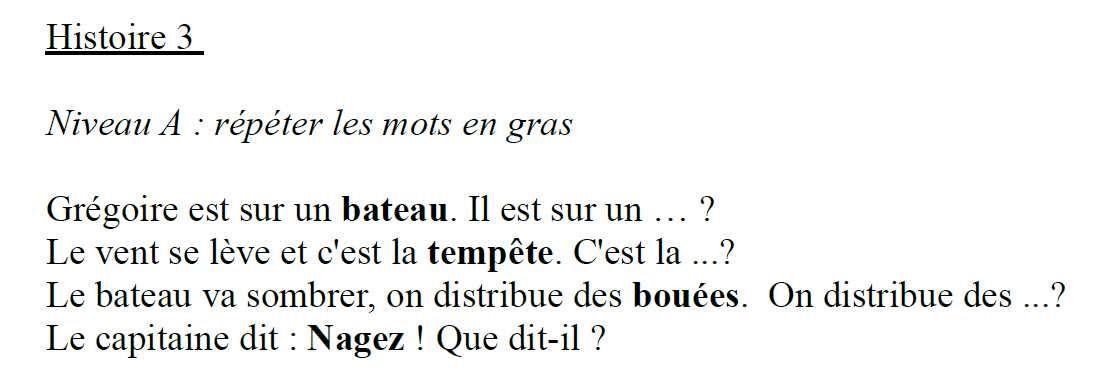 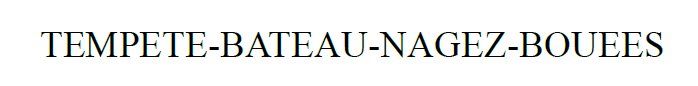 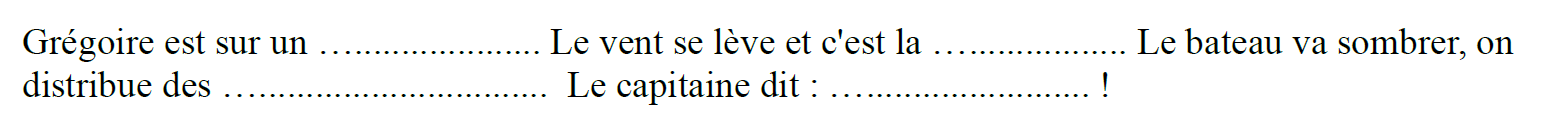 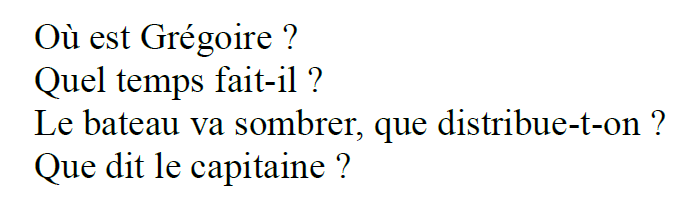 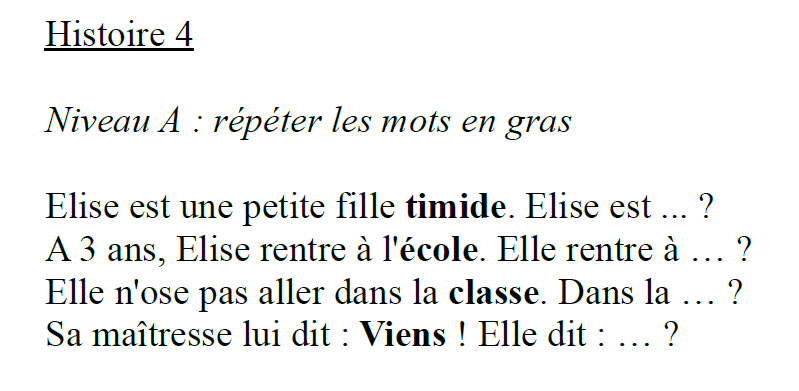 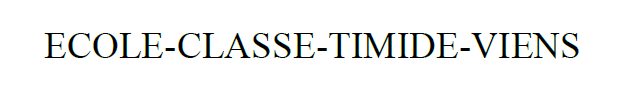 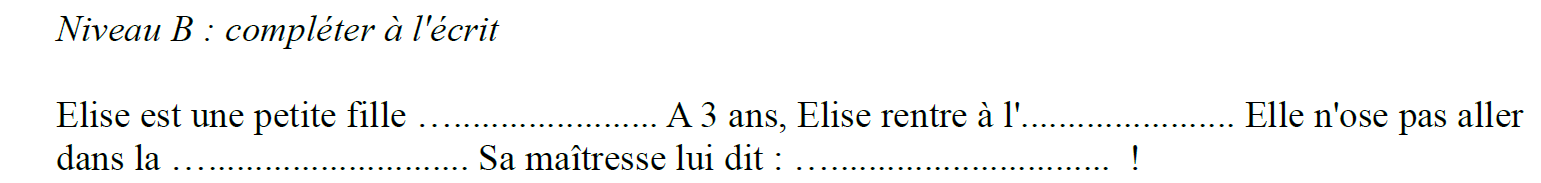 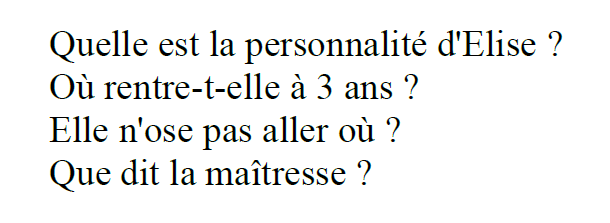 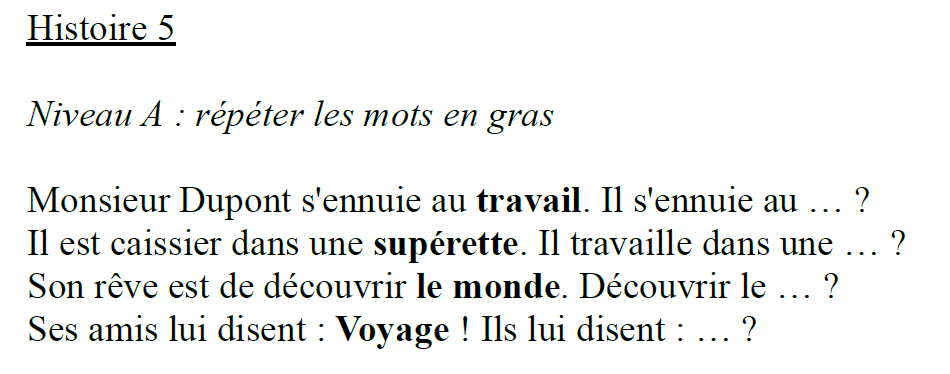 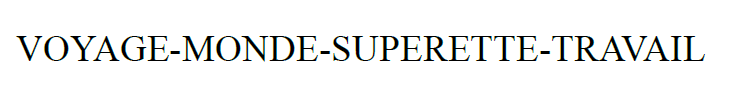 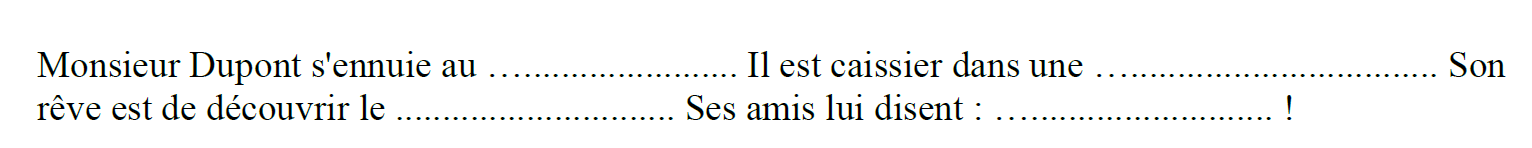 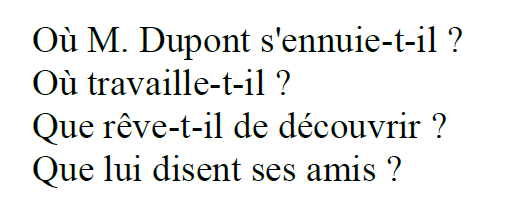 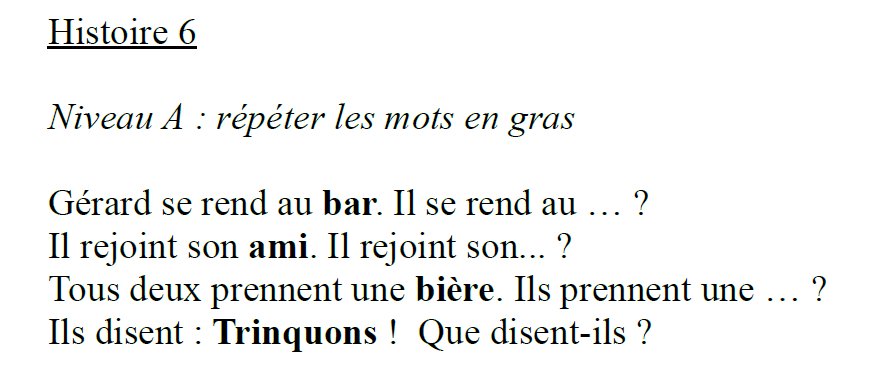 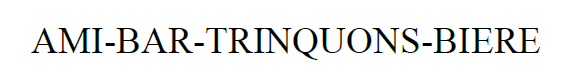 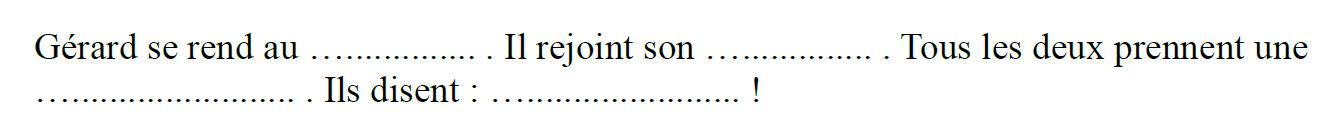 Gérard se rend au …….

Il rejoint son ………….

Tous les deux prennent une ………….

Ils disent : « ………… !»
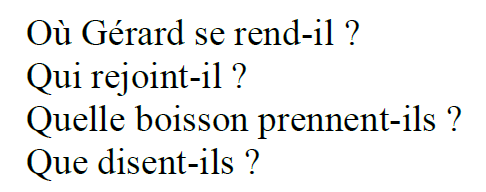 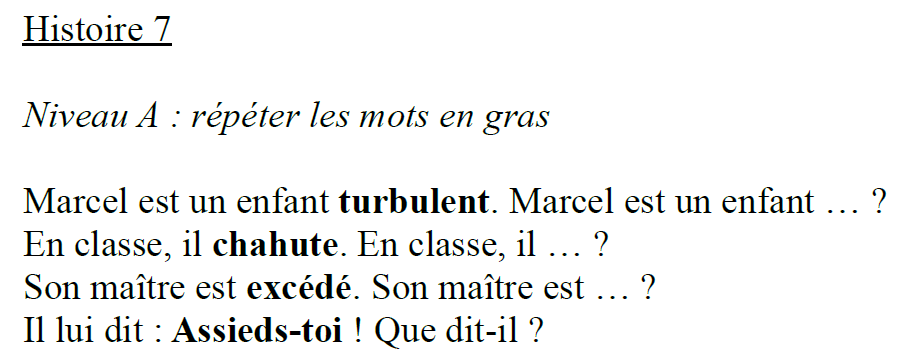 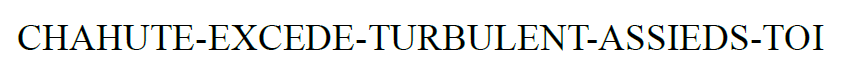 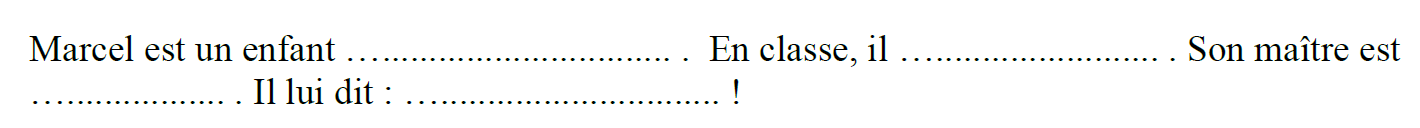 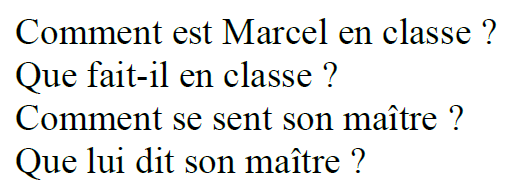 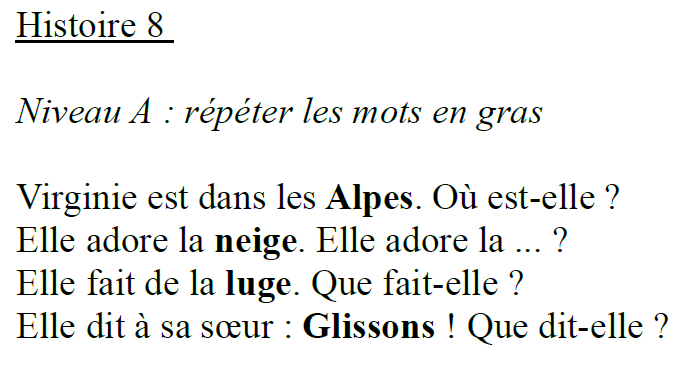 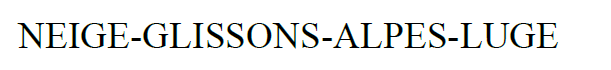 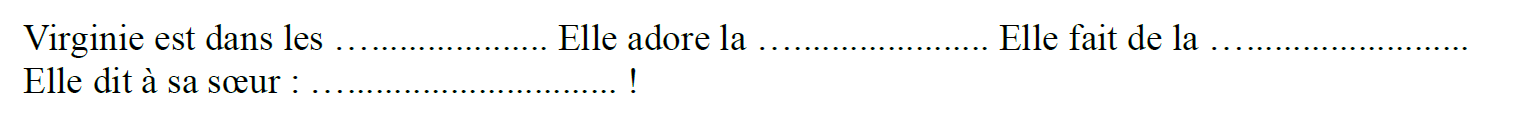 Virginie est dans les ………………

Elle adore la ………………

Elle fait de la ……………

Elle dit à sa sœur : « ……………..! »
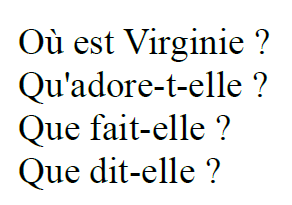 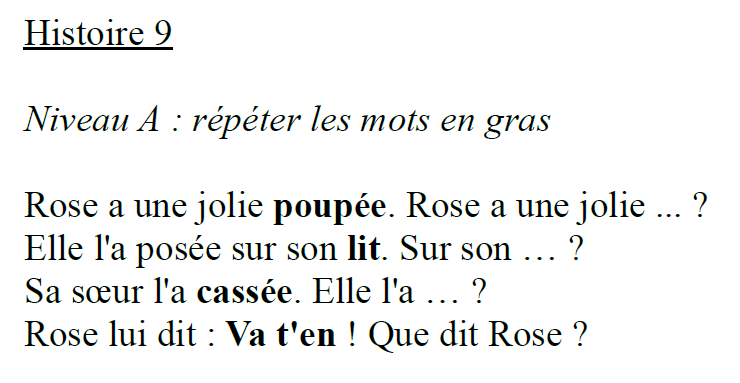 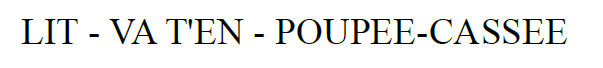 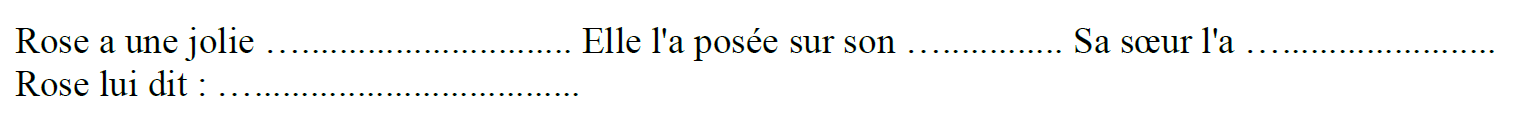 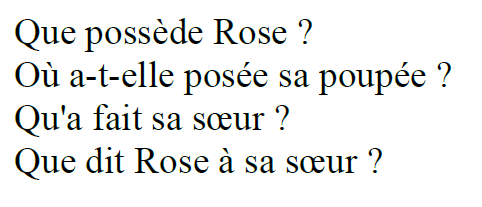 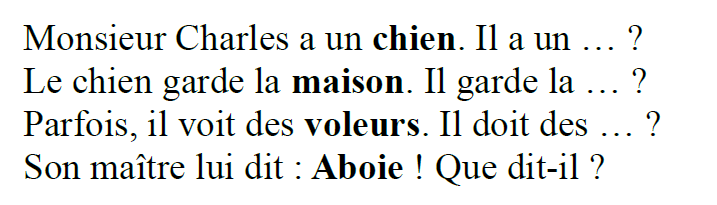 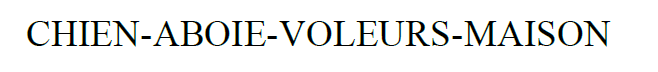 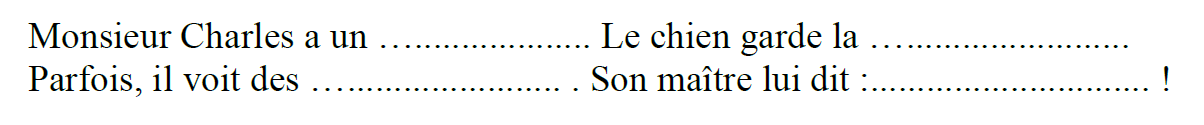 Monsieur Charles a un ………….

Le chien garde la ………..

Parfois, il voit des ……….

Son maître lui dit : «  ………….. »
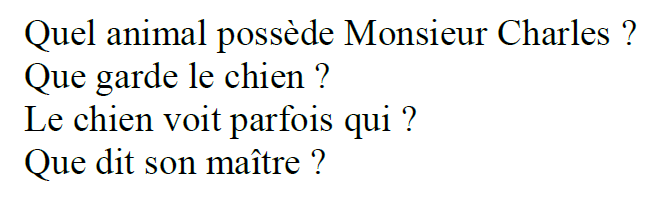